~SOCIAL MEDIA~KONSTANTINA – NIKOLETA
Here is where your presentation begins
Back
Next
WHAT SOCIAL MEDIA IS
Social Media είναι μια κατηγορία online μέσων όπου οι χρήστες συζητούν, συμμετέχουν, διαμοιράζονται και δικτυώνονται κάτω από μια κοινή ομπρέλα το γνωστό μας διαδίκτυο. Οι περισσότερες υπηρεσίες social media ενθαρρύνουν-επιδιώκουν την συζήτηση, τα σχόλια, την αλληλεπίδραση και τον διαμοιρασμό οποιαδήποτε πληροφορίας μεταξύ των χρηστών.
Back
Next
THE MOST WELL-KNOWN SOCIAL
Το πιο αγαπητό και δημοφιλές μέσο κοινωνικής δικτύωσης στις μέρες μας είναι το Instagram και αυτό οφείλεται στους εφήβουςΤο Instagram είναι εφαρμογή κοινωνικής δικτύωσης που δίνει την δυνατότητα επεξεργασίας και κοινοποίησης φωτογραφιών και βίντεο στο διαδίκτυο. Οι χρήστες μπορούν να μοιράζονται φωτογραφίες και βίντεο με τους ακολούθους τους (followers) ή με επιλεγμένη ομάδα φίλων, να σχολιάζουν και να δηλώνουν ότι μια δημοσίευση τους αρέσει.
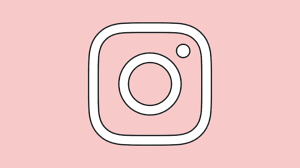 I
Back
Next
Οι influencers είναι μια έννοια που υφίσταται κυρίως στις χώρες του εξωτερικού, για αυτό και είναι δύσκολος ο ελληνικός ορισμός επί λέξει. Μπορεί να έχουμε επαφή με διάφορους influencers που προωθούν διάφορα lifestyle, παρ΄όλα αυτά οι περισσότεροι που επιλέγουν αυτή την ασχολία βρίσκονται στο εξωτερικό.
WHAT PEOPLE MEAN WITH THE WORD INFLUENCER
Πρώτα απ’ όλα, ο όρος προέρχεται από το ρήμα influence, που σημαίνει “επηρεάζω” – άρα γενικά αυτό το άτομο ασκεί επιρροή γύρω του. Οποιοσδήποτε άνθρωπος έχει να επιδείξει πράξεις που παρακινούν και εμπνέεουν το κοινό με τον έναν ή τον άλλον τρόπο, μπορεί να θεωρηθεί influencer. Όμως τα social media έχουν πολλαπλασιάσει το κοινό στο οποίο υπάρχει πρόσβαση και για αυτό πλέον τα ταυτίζουμε με την έννοια του influencing.
Back
Next
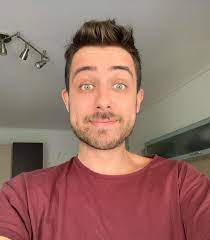 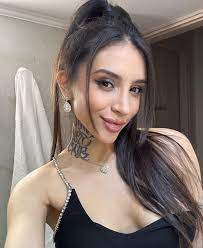 Διάσημοι έλληνες influencers
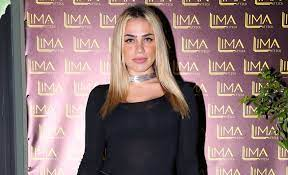 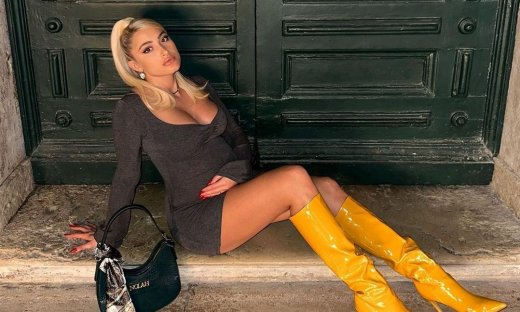 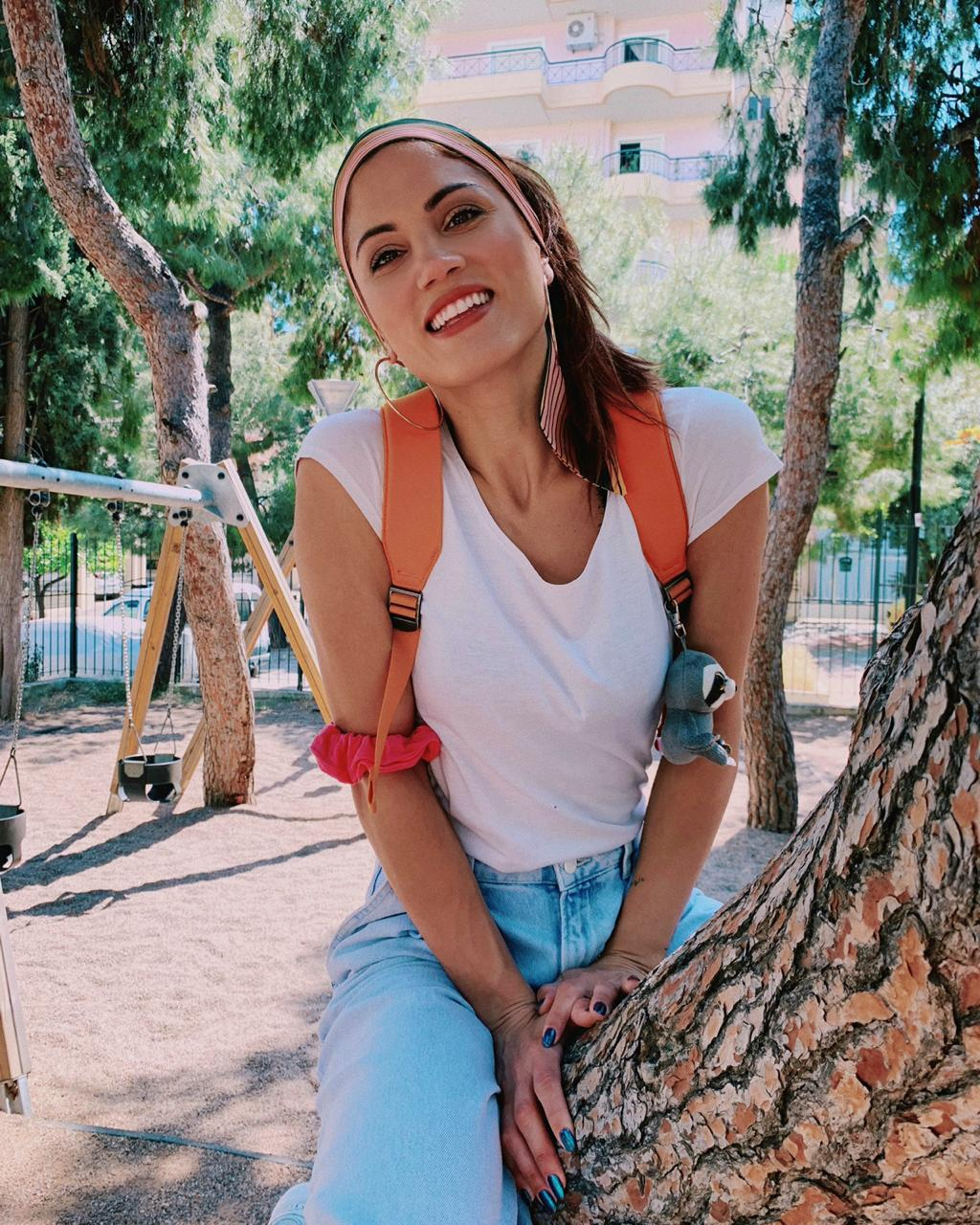 Web advertisement
Η διαδικτυακή διαφήμιση, γνωστή και ως διαδικτυακό μάρκετινγκ, διαφήμιση μέσω διαδικτύου, ψηφιακή διαφήμιση ή διαφήμιση μέσω web, είναι μια μορφή μάρκετινγκ και διαφήμισης που χρησιμοποιεί το Διαδίκτυο για την παροχή διαφημιστικών μηνυμάτων μάρκετινγκ στους καταναλωτές. Πολλοί καταναλωτές βρίσκουν την διαδικτυακή διαφήμιση ενοχλητική και έχουν όλο και περισσότερο στραφεί στην παρεμπόδιση διαφημίσεων για διάφορους. Όπως και σε άλλα μέσα διαφήμισης, η διαφήμιση στο διαδίκτυο περιλαμβάνει συχνά έναν εκδότη, ο οποίος ενσωματώνει διαφημίσεις στο διαδικτυακό του περιεχόμενο, και έναν διαφημιζόμενο, ο οποίος παρέχει τις διαφημίσεις που εμφανίζονται στο περιεχόμενο του εκδότη. Ένας αποτελεσματικός τρόπος που συχνά συναντάται ως μέσο διαφήμισης είναι οι διαγωνισμοί.  Μέσω των διαγωνισμών οι influencers ελκύουν κοινό όμως ταυτόχρονα διαφημίζουν ένα προϊόν.
Back
Next
Selfie διαγωνισμός
Σε αυτού του είδους  διαγωνισμούς οι χρήστες  συμμετέχουν διαγωνισμό με τη λήψη ενός «selfie» με ένα προϊόν της εταιρίας που διοργανώνει τον διαγωνισμό . Αυτό βοηθά να προστεθεί πλαίσιο της πραγματικής ζωής στο προϊόν  Ουσιαστικά δείχνει ότι υπάρχουν ήδη πολλοί πελάτες που αγαπούν τα διαφημιζόμενα προϊόντα .Στο τέλος ο διοργανωτής του διαγωνισμού διαλέγει την καλύτερη selfie  (κατά την γνώμη του)και βγάζει νικητή
Back
Next